KPRkardiopulmonální resuscitaceKlinika interní, geriatrie a praktického lékařství
Laická KPR u dospělých
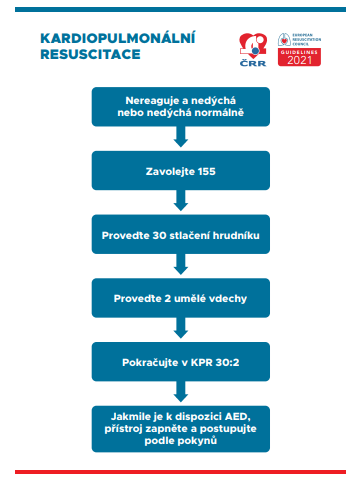 Laická KPR u dětí
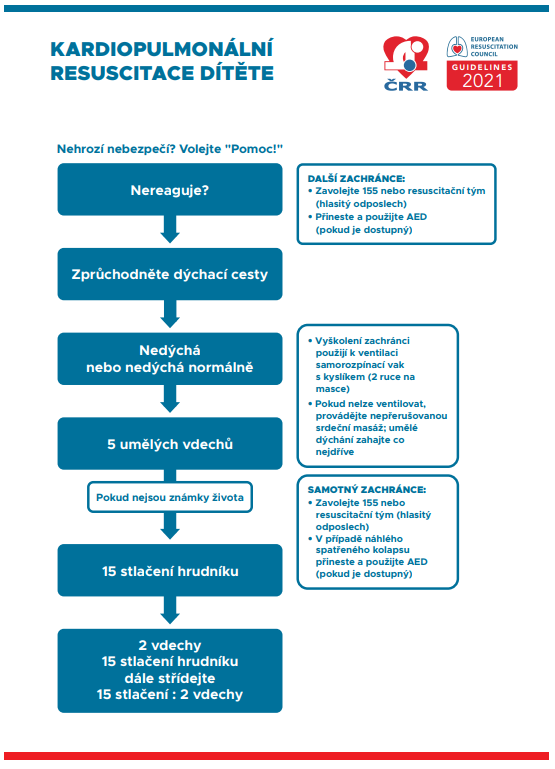 Kapilára (vlásečnice)
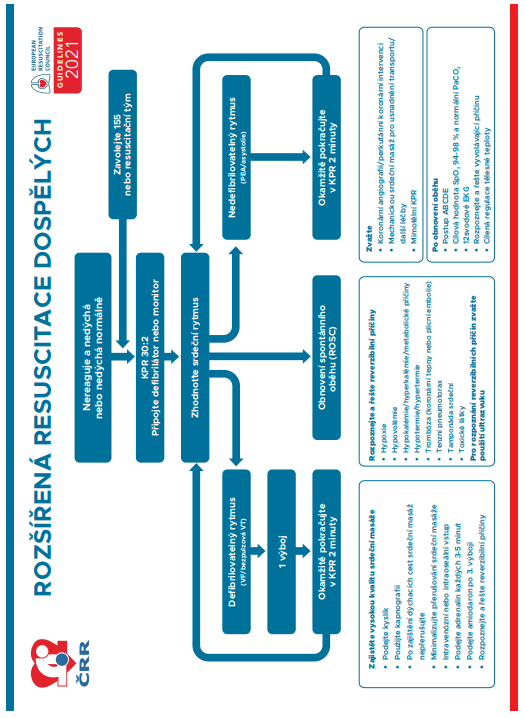 Rozšířená KPR u dospělých
Rozšířená KPR u dětí
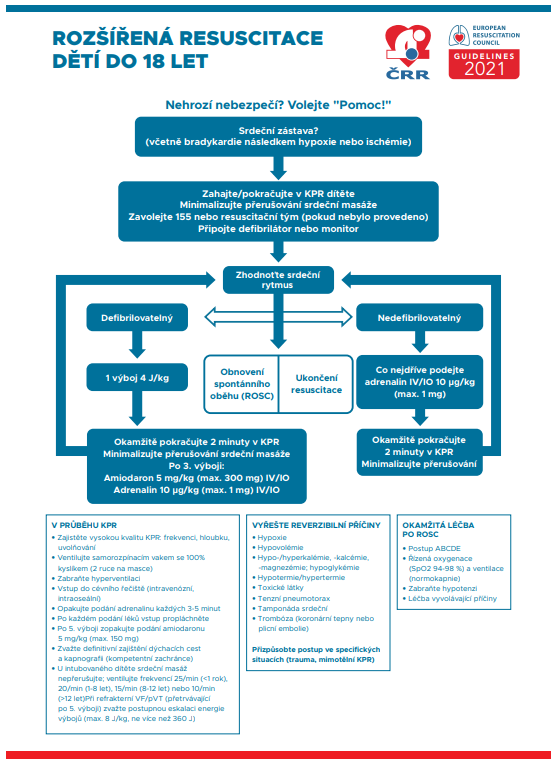